Healthcare Cost Growth Benchmark Steering Committee Meeting

July 22, 2024
"We collaborate, out of a shared concern and responsibility for all Connecticut residents, to develop consensus models that advance equity and consumer affordability of healthcare in our state.”​
2
Welcome and Roll Call
Approval of May 20th Meeting Minutes - Vote
Connecticut AHEAD
Office of Health Strategy
Department of Social Services 
AHEAD Model
AHEAD Model At-A-Glance
Flexible Framework designed to improve health outcomes
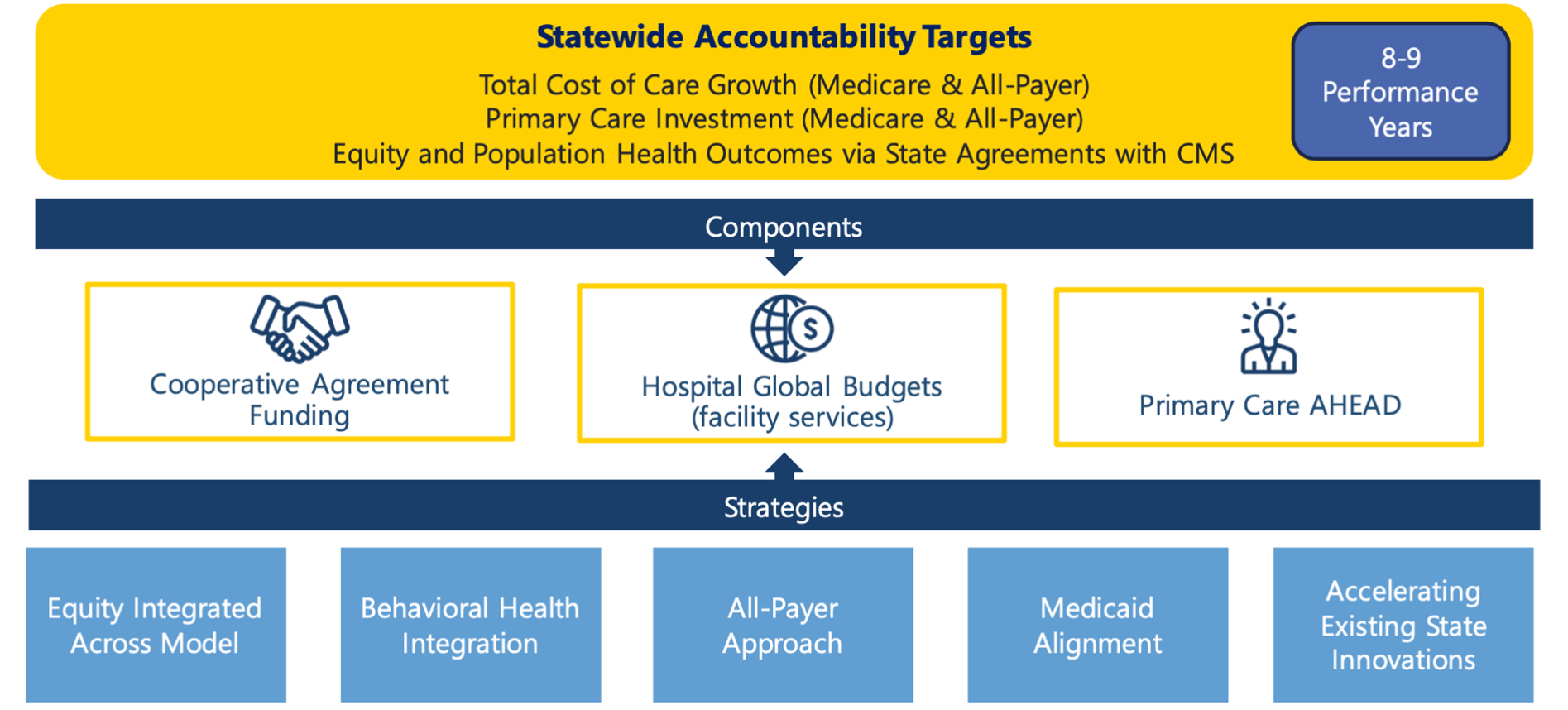 AHEAD At-A-Glance
AHEAD Model Elements
AHEAD Benefits
States will benefit from a variety of tools as part of AHEAD
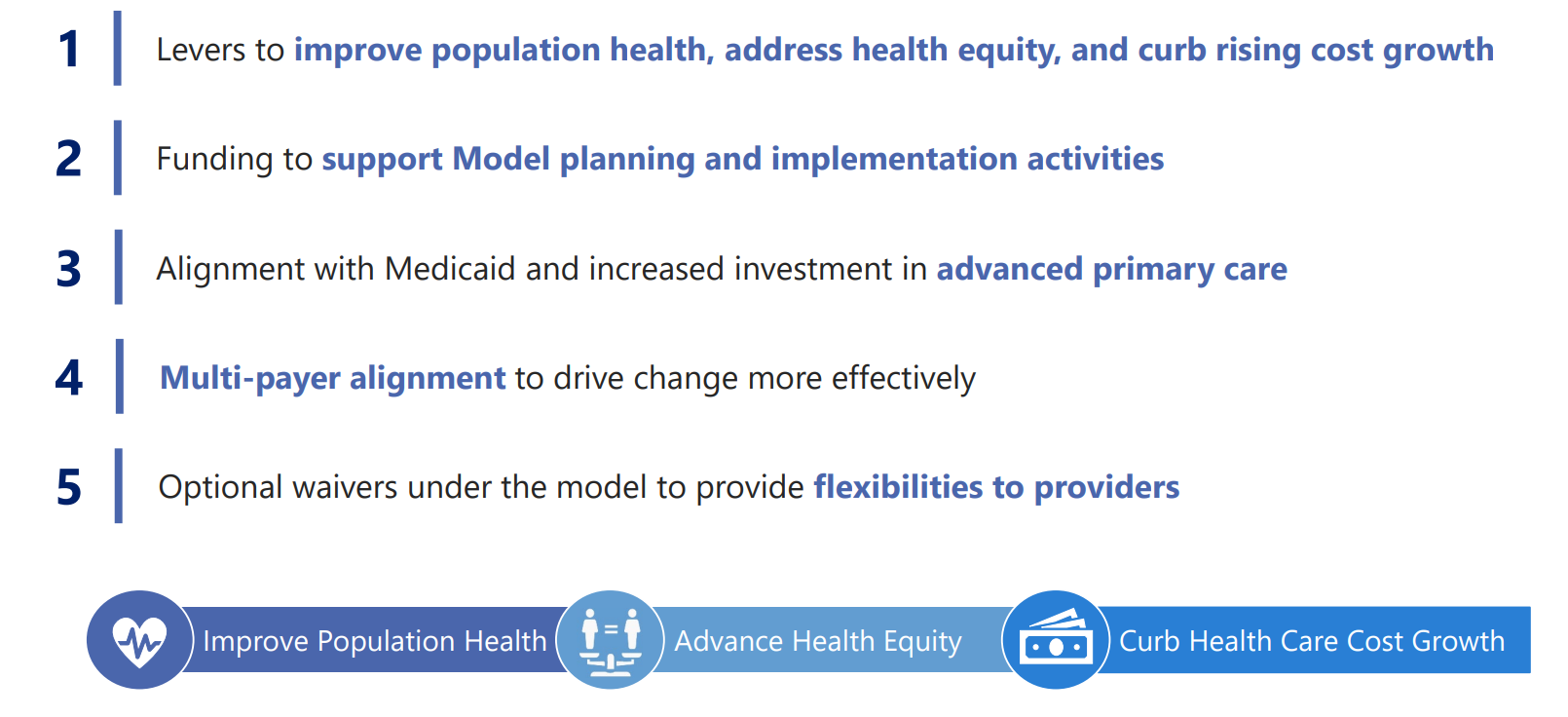 Benefits
AHEAD Timeline
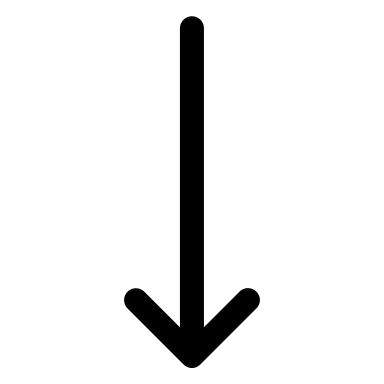 CT Award
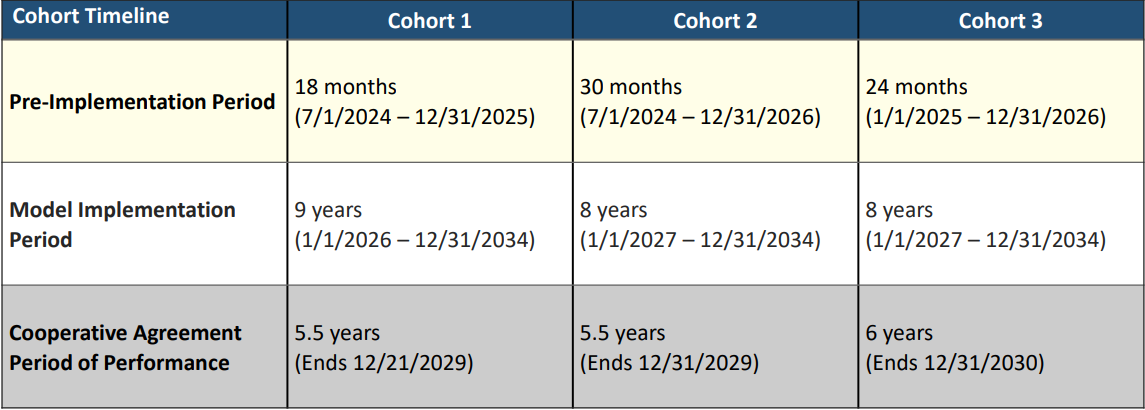 Timeline
AHEAD Model Timeline
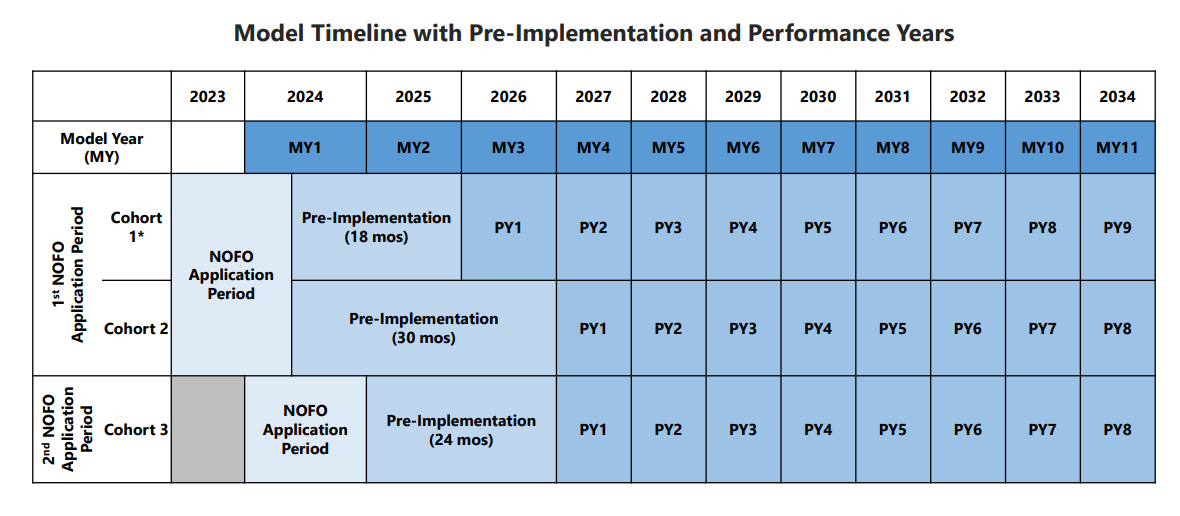 Model Timeline
AHEAD Stakeholders
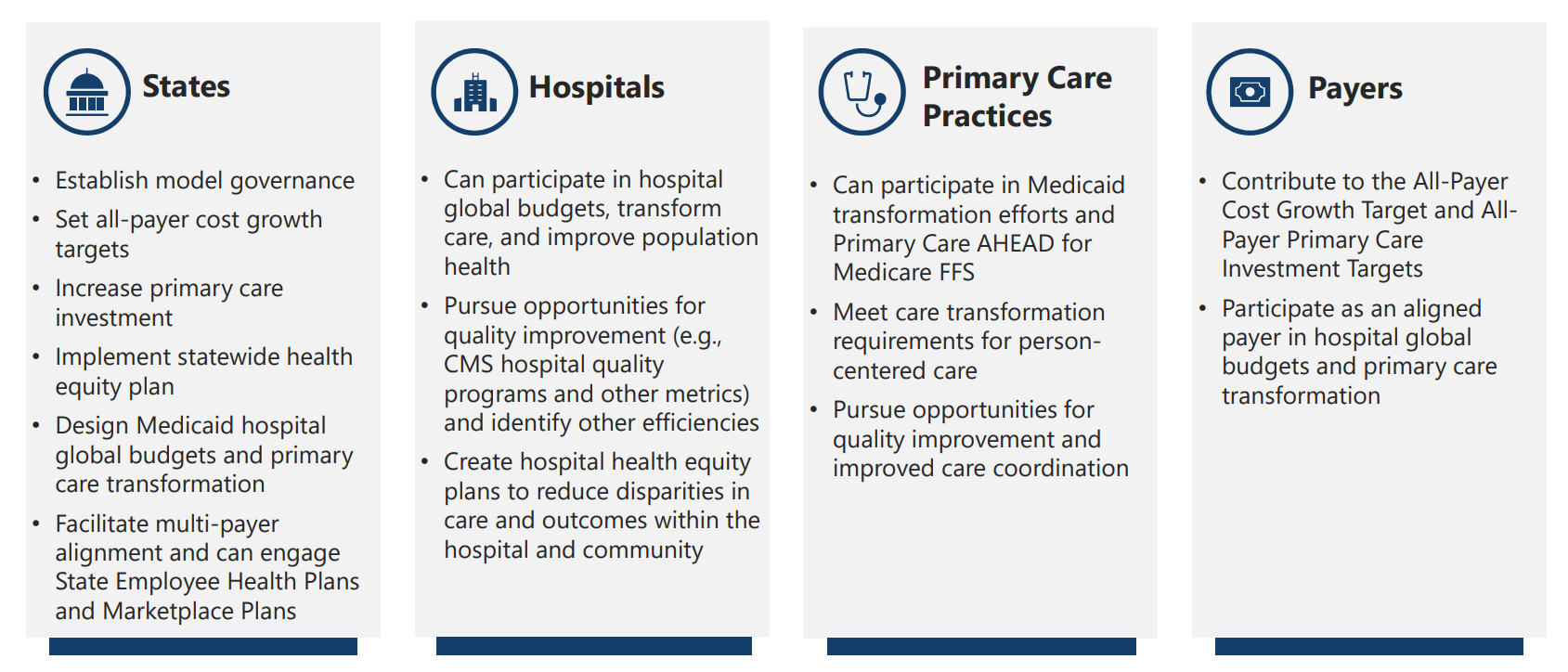 Roles of Stakeholders
AHEAD Statewide Targets At-A-Glance
Targets are part of the State Agreement with CMS
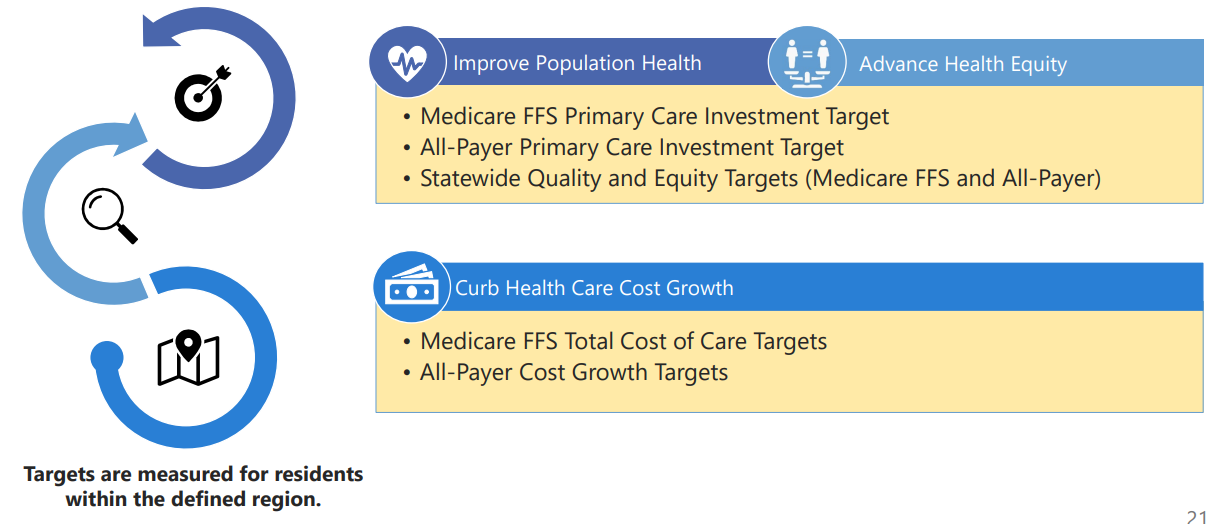 Targets At-A-Glance
AHEAD Primary Care
Primary Care Goals
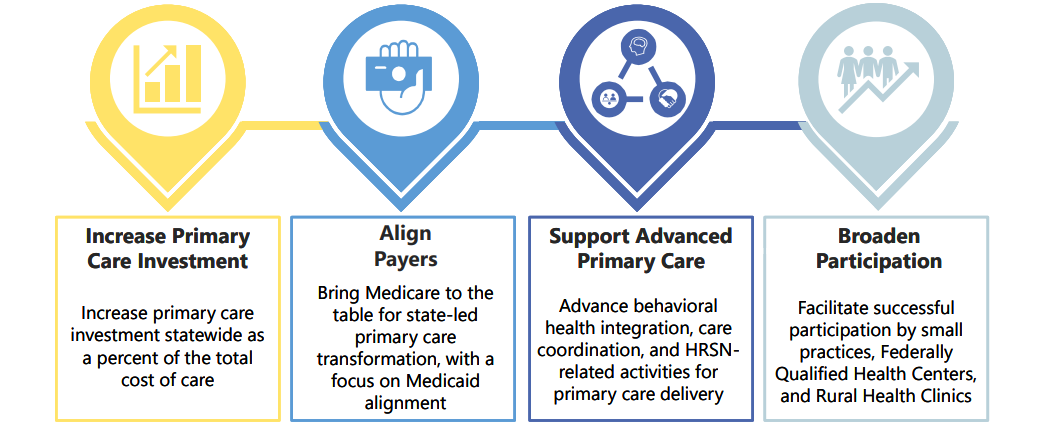 Primary Care Goals
AHEAD Global Budgets
Hospital Global Budgets Incentives
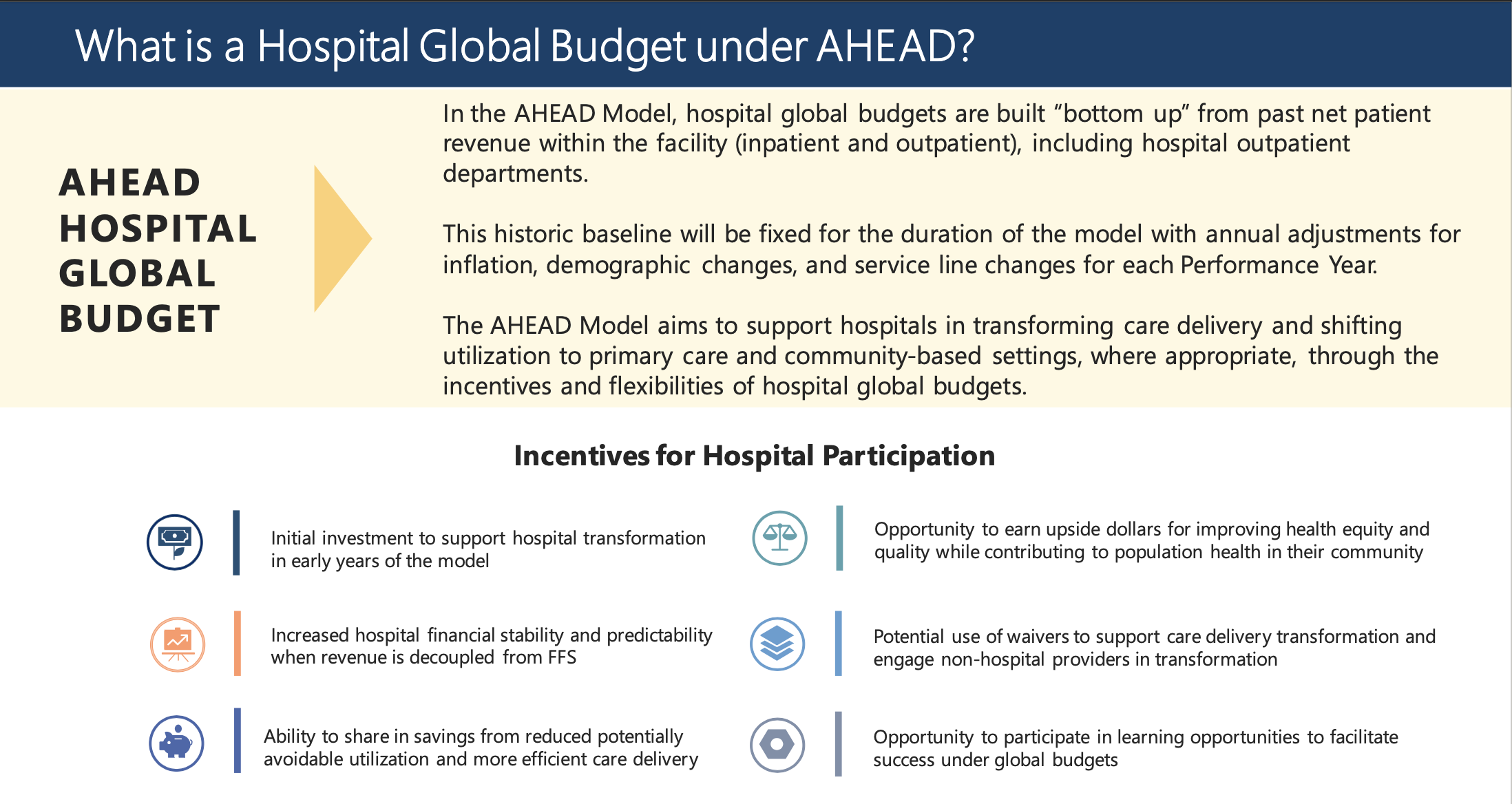 Hospital Global Budget
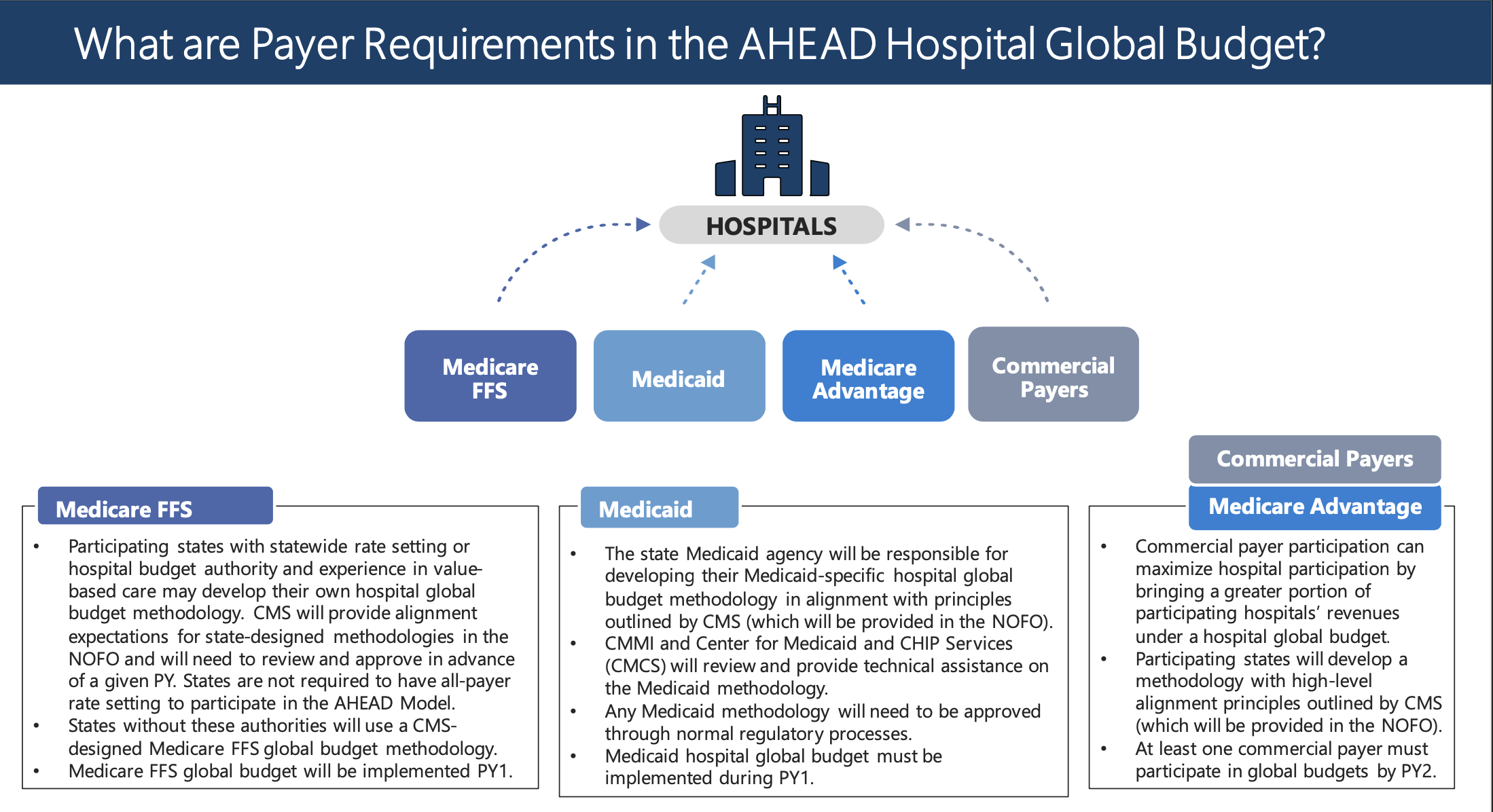 AHEAD Health Equity
Strategy to advance health equity
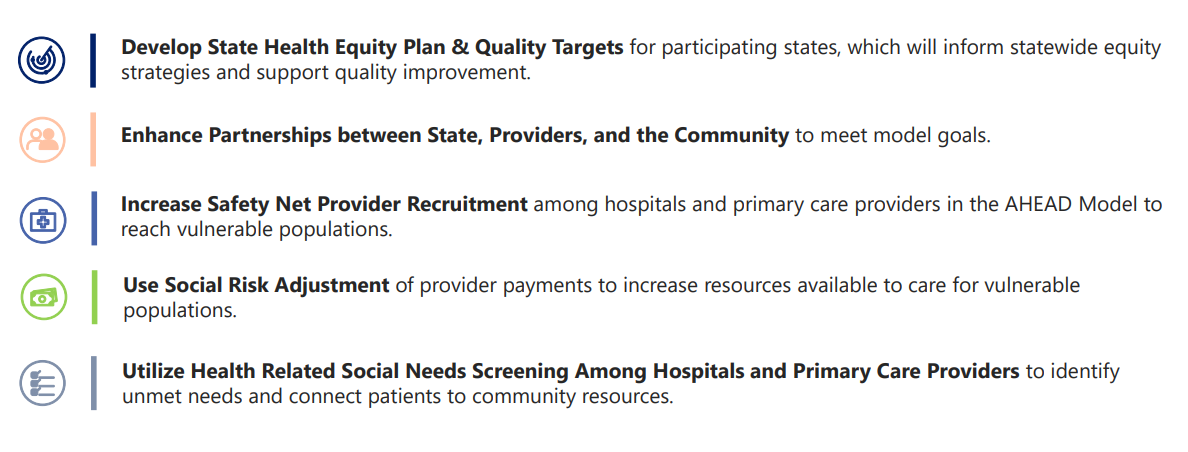 Health Equity Strategy
AHEAD Model Governance Structure
AHEAD states will establish multi-sector model governance structure
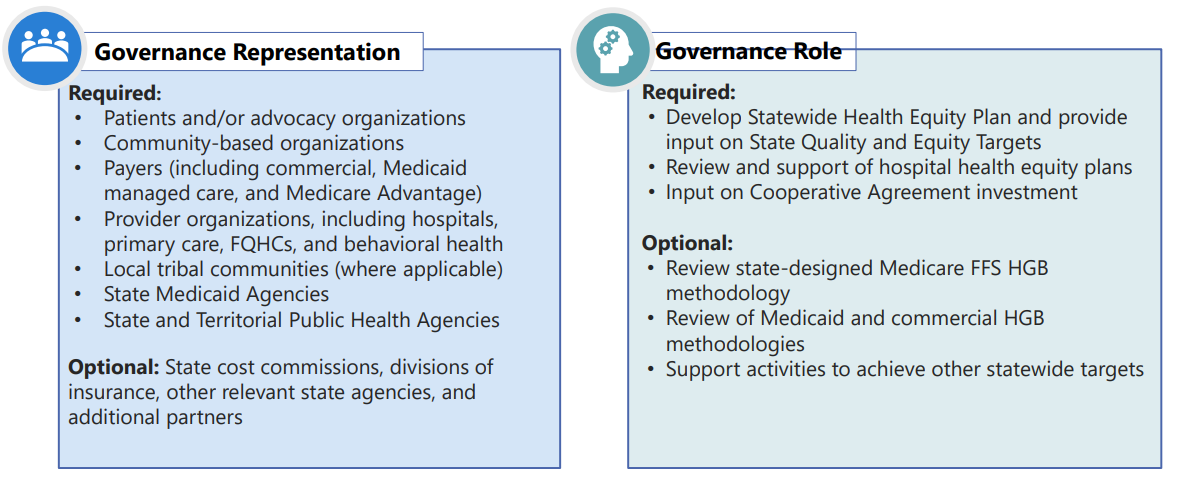 Model Governance Structure
Questions?
2022 Alternative Payment Model Adoption
Alternative Payment Model Monitoring Background
Connecticut General Statutes (CGS) 19a-754g et seq. charges OHS with monitoring the adoption of alternative payment methodologies (APMs) in the state.
The primary goal of tracking total dollars paid through APMs is to monitor the progress of healthcare organizations in shifting from traditional fee-for-service payment models to value-based approaches.
In 2023, OHS collected data from insurers regarding all 2022 commercial and Medicare Advantage payments (categorized by HCP-LAN category) and all covered lives (categorized based on whether or not the member was attributed to a provider participating in an APM).
Alternative Payment Model Monitoring Background
APM Categories
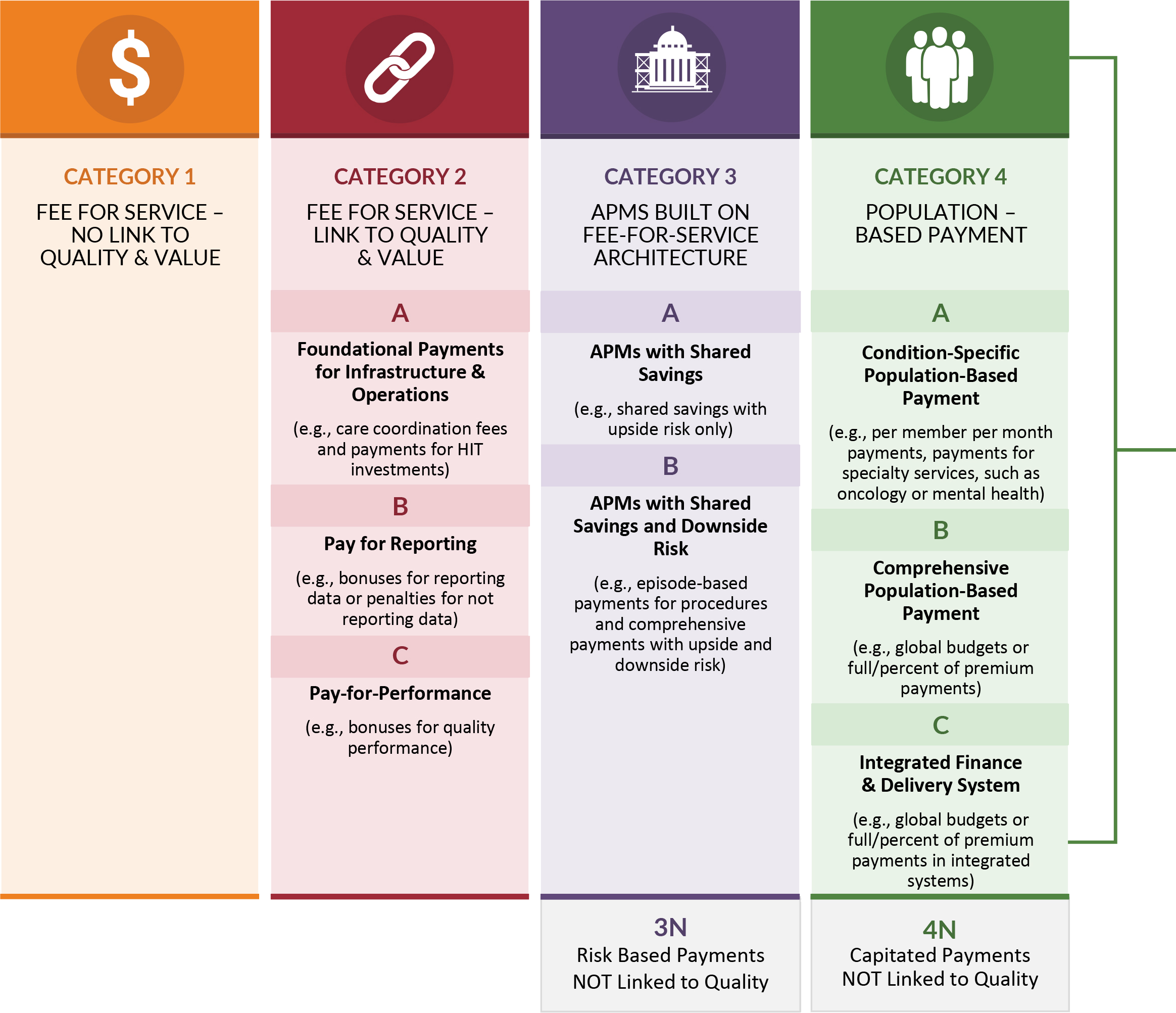 OHS uses the Health Care Payment Learning Action Network (HCP-LAN) Framework for categorizing APMs.
The Framework groups payment models into four major categories based on the degree of financial risk.
APM Categories
2022 Commercial Payments
Source for national data: Health Care Payment Learning & Action Network
[Speaker Notes: In the commercial market, Connecticut had the same percentage of payments made through Category 2 APMs as the HCP-LAN reported in its national survey (10.8% in both Connecticut and nationally). Connecticut had a higher percentage of payments made through Category 3 APMs (42.5% in Connecticut compared to 30.6% nationally). Connecticut had a similarly small percentage of payments made through Category 4 APMs as HCP-LAN reported in its national survey (1.5% in Connecticut compared to 4.1% nationally)]
2022 Commercial Payments: Advanced APMs
Source for national data: Health Care Payment Learning & Action Network
[Speaker Notes: Connecticut had a higher percentage of commercial payments made though advanced APMs (i.e., Categories 3B and 4) than HCP-LAN reported in its national survey, but this was driven by Connecticut’s higher percentage of Category 3B payments (i.e., the national survey reported a higher percentage of more advanced population-based payments in Category 4).]
2022 Medicare Advantage Payments
Source for national data: Health Care Payment Learning & Action Network
[Speaker Notes: In the Medicare Advantage market, Connecticut had a markedly higher percentage of payments made through Category 2 APMs than what HCP-LAN reported in its national survey (25.2% in Connecticut compared to 4.6% nationally). Connecticut had a lower percentage of payments made through Category 3 (16.3% in Connecticut compared to 32.5% nationally) and Category 4 APMs (15.9% in Connecticut compared to 24.6% nationally).]
2022 Medicare Advantage Payments:           Advanced APMs
Source for national data: Health Care Payment Learning & Action Network
[Speaker Notes: Connecticut had a significantly lower percentage of Medicare Advantages payments made through advanced APMs (Categories 3B and 4) than HCP-LAN reported in its national survey, particularly for Categories 4B (comprehensive population-based payment) and 4C (integrated finance and delivery systems).]
2022 Connecticut Commercial and Medicare Advantage Covered Lives
The covered lives data represent plan members attributed or assigned to a Connecticut primary care physician (PCP), primary care group, or a non-PCP (i.e., specialist) participating in an accountable care APM of six months or longer in the calendar year.
Category 3 = APMs Built on FFS Architecture
Category 3B = APMs with upside gain sharing and downside risk
Category 4 = Population-based payments
2022 Connecticut Commercial and Medicare Advantage Covered Lives
[Speaker Notes: The covered lives data represent plan members attributed or assigned to a Connecticut primary care physician (PCP), primary care group (PCG), or a non-PCP (i.e., specialist) participating in an accountable care APM of six months or longer in the calendar year.
41% of commercial lives in Connecticut were under accountable care arrangements (Categories 3 and 4). For Medicare Advantage, the percentage was slightly lower at 33.9%. Overall, 39.7% of commercial and Medicare Advantage covered lives in Connecticut were included in APMs, indicating substantial engagement in value-based care models.
Only 14% of commercial lives in Connecticut were attributed to a PCP or PCG participating in a Category 3B or Category 4 APM. For Medicare Advantage, the percentage was slightly higher at 15.6%. Overall, 14.3% of commercial and Medicare Advantage covered lives were attributed to a PCP or PCG participating in a Category 3B or Category 4 APM.]
Key Takeaways from 2022 APM Monitoring
A large percentage of payments in Connecticut are still traditional FFS.
There is little adoption of advanced APMs (Models 3B and 4) in both the commercial and Medicare Advantage markets.
Connecticut is behind national rates of APM adoption for Category 4 prospective payment models.
Key Takeaways from 2022 APM Monitoring
Steering Committee Recommendations for 2025 Policy Action
Steering Committee Recommendations for 2025 Policy Action (1 of 4)
Based on the data we have shared this year, what policy strategies does the Steering Committee recommend OHS include in its October report to the legislature that support the Benchmark Initiative’s stated goals of (1) Affordability, (2) Quality, (3) Equity, and (4) Primary Care? 

For example…
Steering Committee Recommendations for 2025 Policy Action (1 of 4)
Steering Committee Recommendations for 2025 Policy Action (2 of 4)
Steering Committee Recommendations for 2025 Policy Action (2 of 4)
Steering Committee Recommendations for 2025 Policy Action (3 of 4)
Steering Committee Recommendations for 2025 Policy Action (3 of 4)
Steering Committee Recommendations for 2025 Policy Action (4 of 4)
Steering Committee Recommendations for 2025 Policy Action (4 of 4)
Forthcoming OHS Reports
Forthcoming OHS Reports
For your awareness, OHS will be releasing the following reports in the coming months:
OHS’ first annual report on the status of alternative payment model adoption in the state (for CY 2022)
OHS’ second annual report to the General Assembly describing health care spending trends, monitoring for unintended consequences of the benchmark program, and recommendations for strategies to improve the state’s health care system. 
A report on the impact of the carrier requirements regarding prescription drug formulary changes in Sec. 38a-477jj
Forthcoming OHS Reports
Public Comment
Wrap-Up and Next Steps
Wrap-Up and Next Steps
The next meeting is scheduled for August 26th from 3-5pm.
Wrap-Up and Next Steps